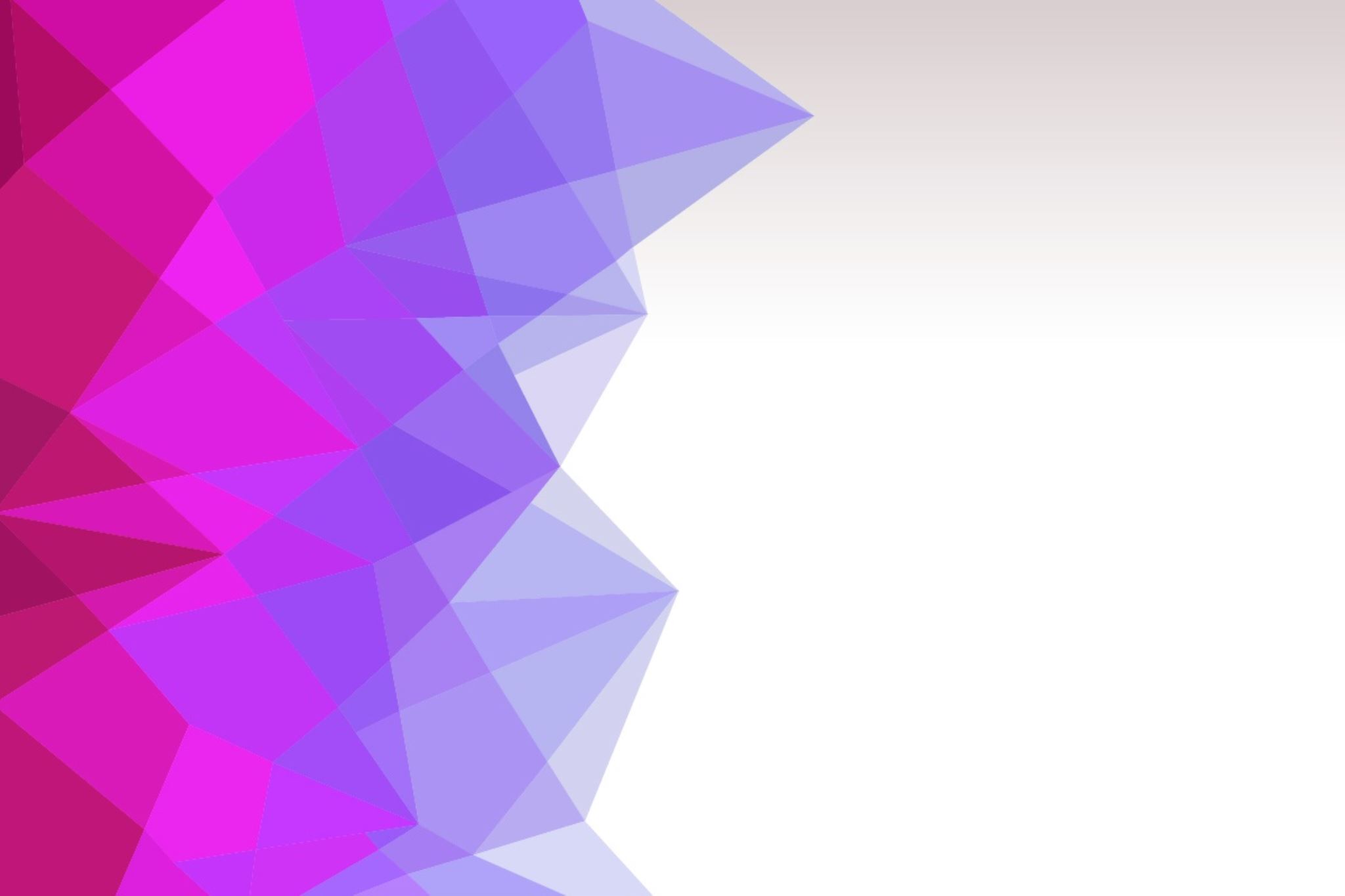 SUAM - SOGGETTO AGGREGATORE DELLA REGIONE MARCHE
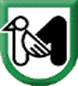 GUIDA ALLA CONVENZIONE
GARA EUROPEA A PROCEDURA APERTA PER L’AFFIDAMENTO DEL SERVIZIO DI SOMMINISTRAZIONE DI LAVORO A TEMPO DETERMINATO PER LE AMMINISTRAZIONI NON SANITARIE DELLA REGIONE MARCHE
N. GARA SIMOG 8042966
1
PREMESSA
La Convenzione per il «Servizio di somministrazione di lavoro a tempo determinato per le Amministrazioni non sanitarie della Regione Marche» è stipulata dalla SUAM, in qualità di Soggetto aggregatore, ai sensi dell’articolo 26 della Legge 488 del 1999.
Il Fornitore, mediante la stipula della suddetta Convenzione, è obbligato ad accettare i c.d. Ordinativi di Fornitura emessi dalle Amministrazioni del territorio regionale, i quali rappresentano i contratti attuativi della Convenzione stessa.
La durata della Convenzione è pari a 36 mesi decorrenti dal 01/07/2021, ossia dalla sua data di stipula.
All’interno del periodo di validità della Convenzione, sarà possibile emettere Ordinativi di Fornitura per importi complessivi pari al massimale contrattuale.
Gli Ordinativi di fornitura, emessi dalle Amministrazioni durante la validità della Convenzione, potranno avere durata massima di 36 mesi.
Alla scadenza della Convenzione, la SUAM potrà richiedere al Fornitore la proroga della stessa per un periodo non superiore a sei mesi; i relativi contratti attuativi (Ordinativi di fornitura) stipulati in forza della Convenzione sono parimenti prorogabili per la medesima durata. Nel periodo di proroga non possono essere emessi nuovi Ordinativi di fornitura oltre a quelli per i quali è disposta proroga. In caso di proroga, il Fornitore è tenuto all’esecuzione delle prestazioni oggetto della Convenzione agli stessi - o più favorevoli - prezzi, patti e condizioni.
2
PREMESSA
La procedura di adesione, di seguito descritta, si conclude con l’emissione dell’Ordinativo di Fornitura. 


Il rapporto contrattuale, a seguito dell’emissione dell’Ordinativo di Fornitura, si instaura tra Amministrazione contraente e Fornitore.
3
IL FORNITORE

Lotto 1 – CIG 86240875BA: Servizio di somministrazione di lavoro a tempo determinato a favore dell’Ufficio Speciale per la Ricostruzione della Regione Marche  RANDSTAD ITALIA SPA

Lotto 2 – CIG 8624111987: Servizio di somministrazione di lavoro a tempo determinato a favore delle Amministrazioni non sanitarie del territorio della Regione Marche RANDSTAD ITALIA SPA




I contatti del Fornitore sono presenti nell’Allegato «CONTATTI FORNITORE»
4
OGGETTO DELLA CONVENZIONE
Oggetto della Convenzione è l’affidamento del Servizio di somministrazione di lavoro a tempo determinato per le Amministrazioni non sanitarie della Regione Marche.

Il servizio di somministrazione di lavoro a tempo determinato comprende le attività di ricerca, selezione, formazione, somministrazione, gestione amministrativa e giuridica dei prestatori di lavoro, nonché il governo di tutte le attività correlate alla gestione del servizio in questione da parte del Fornitore.
focus
5
LA PROCEDURA DI ADESIONE ALLA CONVENZIONEL’Amministrazione contraente che intenda aderire alla Convenzione per  il «Servizio di somministrazione di lavoro a tempo determinato per le Amministrazioni non sanitarie della Regione Marche» dovrà: 1) Collegarsi al «Profilo del Committente – Soggetto Aggregatore SUAM», al seguente link: https://www.regione.marche.it/Entra-in-Regione/Soggetto-Aggregatore-SUAM.2) Selezionare la Sezione «Generali» all’interno della quale troverà un’ulteriore Sezione denominata «Convenzioni attive».3) All’interno di quest’ultima, in cui sarà presente la Convenzione di cui trattasi (LAVORO SOMMINISTRATO), è presente il «Manuale Operativo per l’adesione sulla piattaforma GT- SUAM» ed una serie di allegati:- CAPITOLATO TECNICO- CONVENZIONE- OFFERTE ECONOMICHE- Modello CONFERMA DI ADESIONE- Modello ORDINATIVO DI FORNITURA- Modello RICHIESTA PRELIMINARE DI FORNITURA- SCHEDA SINTETICA RIEPILOGATIVA- CONTATTI FORNITORE- PROSPETTO RIEPILOGATIVO PENALI- STANDARD DI LETTERA CONTESTAZIONE PENALI- STANDARD DI LETTERA APPLICAZIONE PENALI4) Dopo aver preso visione della documentazione ed aver ottenuto il nulla osta da parte della SUAM per aderire alla Convenzione l’Amministrazione contraente dovrà registrarsi attraverso la piattaforma GT-SUAM, la quale genererà un RIEPILOGO ADESIONE da allegare all’Ordinativo di fornitura.
6
LA PROCEDURA DI ADESIONE ALLA CONVENZIONELa procedura di adesione alla Convenzione si articola come segue:1) CONFERMA DI ADESIONE (Modello CONFERMA DI ADESIONE): documento mediante il quale l’Amministrazione contraente conferma alla SUAM (tramite PEC) la sua intenzione di aderire alla Convenzione;2) NULLA OSTA ALLA CONFERMA DI ADESIONE: con questo atto, che la SUAM invia tramite PEC all’Amministrazione contraente, viene accantonata la quota parte di massimale necessaria a soddisfare il fabbisogno dell’Amministrazione e quest’ultima viene autorizzata a contattare direttamente il Fornitore ai fini della sottoscrizione dell’Ordinativo di fornitura;3) ORDINATIVO DI FORNITURA (Modello ORDINATIVO DI FORNITURA): contratto attuativo della Convenzione che l’Amministrazione contraente deve caricare su GT-SUAM ed inviare al Fornitore. All’ordinativo di fornitura dovrà essere allegato il RIEPILOGO ADESIONE, generato attraverso la piattaforma GT-SUAM.4) RICHIESTA PRELIMINARE DI FORNITURA (Modello RICHIESTA PRELIMINARE DI FORNITURA): la richiesta con la quale l’Amministrazione contraente, dopo aver sottoscritto l’Ordinativo di fornitura con il Fornitore, chiede a quest’ultimo la trasmissione del preventivo opportunamente articolato in base alle esigenze manifestate dall’Amministrazione stessa ed un elenco di nominativi composto da almeno il triplo del numero di candidati per ogni singolo profilo professionale ricercato e i relativi curricula vitae.                                                                                                                                                                                                focus
7
LA CONFERMA DI ADESIONE E IL NULLA OSTAL’Amministrazione interessata al Servizio, deve trasmettere alla SUAM, tramite PEC, la Conferma di adesione, sottoscritta da un soggetto autorizzato ad impegnare formalmente e legalmente la stessa.Attraverso la Conferma di adesione l’Amministrazione fornirà alla SUAM i seguenti elementi:a) Le prestazioni di cui necessita;a) L’importo presuntivo di adesione alla Convenzione sulla base delle stime effettuate dall’Amministrazione considerando il listino prezzi allegato alla presente Guida e la spesa storica dell’Amministrazione stessa;c) Il termine entro cui saranno emessi gli Ordinativi di Fornitura (che non potrà superare il periodo di validità della Convenzione, pari a 36 mesi);d) Il nominativo del Responsabile dell’esecuzione del contratto attuativo e il nominativo del Direttore dell’Esecuzione e i loro contatti (telefono e posta elettronica). Le due figure possono coincidere.La SUAM, entro 5 giorni lavorativi dal ricevimento della Conferma di adesione da parte dell’Amministrazione contraente, ne prenderà atto e rilascerà il Nulla osta.
8
L’ORDINATIVO DI FORNITURA
E’ l’atto in forma elettronica, sottoscritto da un soggetto autorizzato ad impegnare legalmente e formalmente l’Amministrazione contraente, che viene inviato al Fornitore.
Costituisce il documento contrattuale che formalizza l’accordo tra l’Amministrazione contraente e il Fornitore ed assume, come previsto dall’art. 26 L. 488/1999, la valenza di contratto attuativo della Convenzione.
All’Ordinativo di Fornitura dovrà essere allegato il Riepilogo Adesione scaricato dalla Piattaforma GT SUAM secondo le modalità indicate nel “Manuale operativo per l’adesione sulla piattaforma GT-SUAM”, pubblicato tra gli allegati.
Al momento della stipulazione dell’Ordinativo di fornitura, l’Amministrazione contraente liquiderà, a favore della Regione Marche SUAM, l’ importo previsto nel Prospetto economico per gli incentivi ex art. 113 commi 2 e 5 del D.lgs. n. 50/2016, specificando il CIG della procedura in oggetto.
L’Ordinativo di fornitura, unitamente all’allegato RIEPILOGO ADESIONE, deve essere caricato sulla piattaforma GT-SUAM, ai fini del monitoraggio, da parte della SUAM, della Convenzione. 

                             Nell’Ordinativo di fornitura, sottoscritto dalle parti, viene indicata la durata e l’importo dello stesso.

      L’Amministrazione contraente ha facoltà di emettere, in relazione ad ogni Conferma di Adesione, uno o più Ordinativi di Fornitura fino alla concorrenza dell’importo ivi previsto. L’Amministrazione contraente non è obbligata a raggiungere l’importo indicato nella Conferma di Adesione e il Fornitore non può vantare alcuna pretesa al riguardo.
9
LA RICHIESTA PRELIMINARE DI FORNITURA

         L’Amministrazione contraente, dopo avere emesso e sottoscritto con il Fornitore l’Ordinativo di fornitura, emetterà, in relazione alle sue esigenze contingenti una o più Richieste preliminari di fornitura discendenti dall’Ordinativo di fornitura stipulato, secondo il modello allegato.

         Mediante l’invio della Richiesta preliminare di fornitura l’Amministrazione contraente chiede al Fornitore la trasmissione del preventivo, opportunamente articolato in base alle esigenze manifestate ed un elenco di nominativi composto da almeno il triplo del numero di candidati per ogni singolo profilo professionale ricercato e i relativi curricula vitae. 

          La Richiesta preliminare di fornitura contiene:

• denominazione dell’Amministrazione di destinazione del personale; 
• numero di risorse richieste; 
• tipologia delle mansioni da svolgere; 
• descrizione della professionalità richiesta, della categoria, del profilo professionale, dell’indirizzo, se previsto, e del titolo di studio attinente alle mansioni da svolgere; 
• casi e ragioni di carattere tecnico, produttivo, organizzativo o sostitutivo; 
• sede e orario settimanale di lavoro; • durata presunta della missione; 
• dati relativi alla posizione e al tasso INAIL applicato ai lavoratori dall’Amministrazione contraente inquadrati nel medesimo profilo; 
• il nominativo del DEC dell’Amministrazione contraente; 
• ogni altra informazione ritenuta funzionale al servizio richiesto.

          Il Fornitore, entro il termine di 5 giorni lavorativi dal ricevimento della Richiesta preliminare di fornitura, dovrà inviare all’Amministrazione contraente un elenco di nominativi composto da almeno il triplo del numero di candidati per ogni singolo profilo professionale ricercato e i relativi curricula vitae, fatte salve oggettive e motivate difficoltà di reperimento nei tempi più sopra richiamati. L’Amministrazione contraente potrà svolgere, a sua discrezione, uno o più colloqui con i candidati i cui curricula vitae siano conformi ai requisiti previsti nella Richiesta preliminare di fornitura, diretti ad accertare l’idoneità dei candidati proposti dal Fornitore allo svolgimento delle mansioni riferibili al profilo professionale richiesto. Al termine dei colloqui l’Amministrazione fornirà un riscontro al Fornitore sulle risorse da “mettere a disposizione” per l’avvio dell’attività in somministrazione presso l’Amministrazione, indicando i candidati ritenuti idonei.
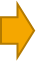 10
La figura seguente schematizza l’iter procedurale per l’attivazione dei servizi oggetto della Convenzione






CONFERMA DI ADESIONE ALLA CONVENZIONE
11
EFFETTUAZIONE DEL SERVIZIO

Il Fornitore entro i successivi 5 giorni lavorativi dal ricevimento del riscontro da parte dell’Amministrazione circa i lavoratori da inserire, procederà all’assunzione del lavoratore con contratto scritto, nel rispetto delle previsioni di cui al D.lgs. n. 81/2015, del CCNL per la categoria delle Agenzie di Somministrazione di lavoro, nonché di quanto stabilito nel Capitolato tecnico e nella Convenzione;

I lavoratori oggetto della somministrazione saranno adibiti alle mansioni indicate nella Richiesta preliminare di fornitura, nel rispetto di quanto previsto dalla normativa contrattuale vigente;

L’orario di lavoro potrà essere a tempo pieno o part-time, secondo l’articolazione oraria vigente presso le Amministrazioni contraenti, fatte salve eventuali ore di lavoro straordinario che dovranno essere espressamente e preventivamente autorizzate dall’Amministrazione;

Il trattamento economico sarà corrispondente a quello previsto dal CCNL del comparto Funzioni Locali, vigente per i lavoratori di pari categoria, ivi compresi gli eventuali miglioramenti economici derivanti dalle applicazioni contrattuali future;

Il lavoratore dovrà prestare la propria attività nelle sedi dell’Amministrazione contraente, che saranno indicate nella Richiesta preliminare di fornitura;

Il personale richiesto dall’Amministrazione contraente dovrà risultare idoneo in relazione alle competenze a cui sarà destinato, garantendo uno standard qualitativo e quantitativo di attività conforme alle prestazioni professionali richieste dall’Amministrazione stessa.
12
INFORMAZIONI E CHIARIMENTI

Per ulteriori informazioni e chiarimenti è possibile contattare:  Regione Marche - Servizio Stazione Unica Appaltante - P.F. Soggetto Aggregatore. 
La struttura ha sede ad Ancona in Via Palestro, 19 - Cap 60122.
E-mail: funzione.soggettoaggregatore@regione.marche.it 
PEC: regione.marche.suam@emarche.it

Per informazioni di carattere tecnico e per chiarimenti sull’uso della Piattaforma GT SUAM è possibile contattare l’assistenza TASK ai seguenti recapiti:
- Tel: 0733 280140
- Indirizzo mail: assistenza.appalti@sinp.net.
13